Электронное приложение к занятию «У кормушки»
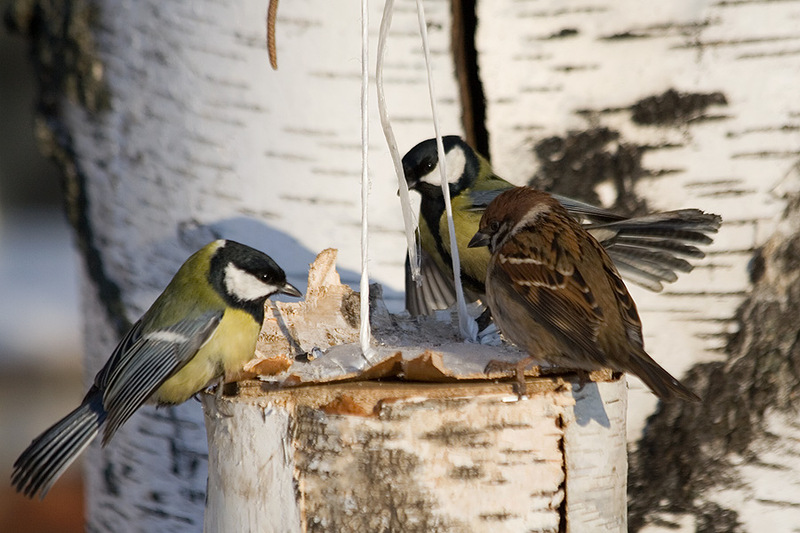 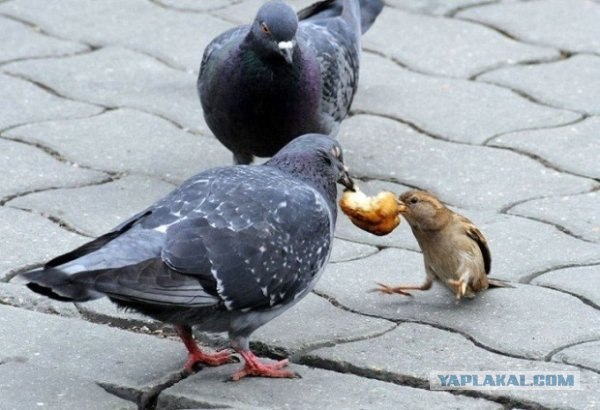 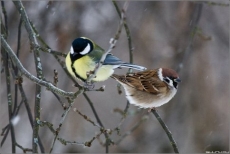 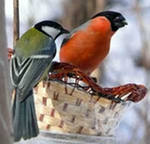 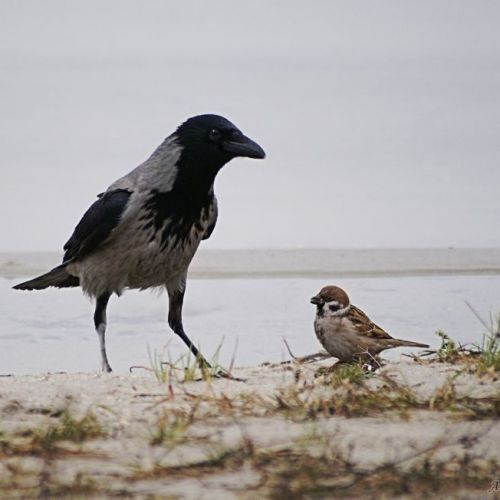 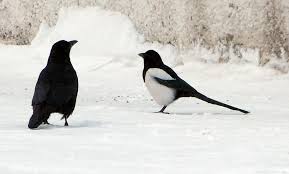 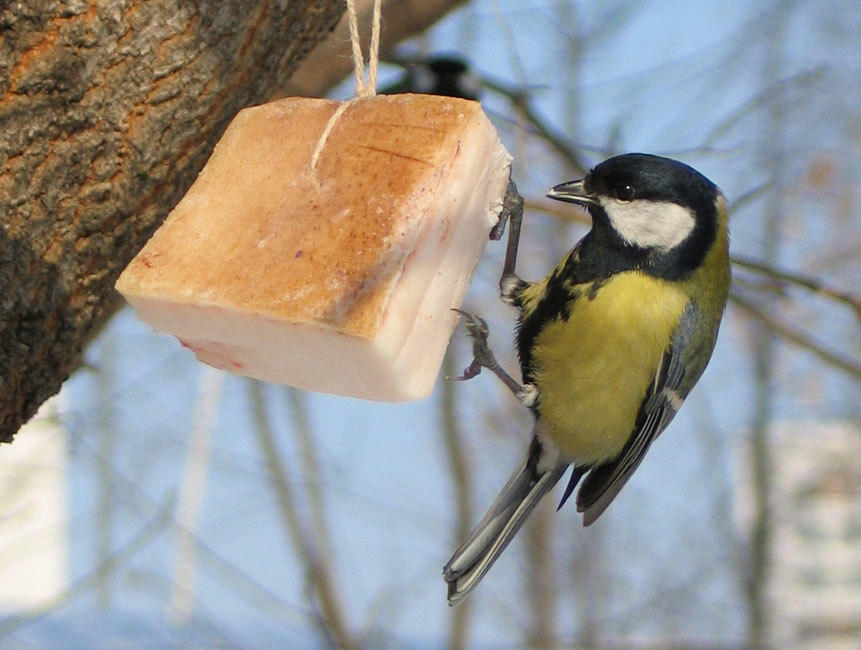 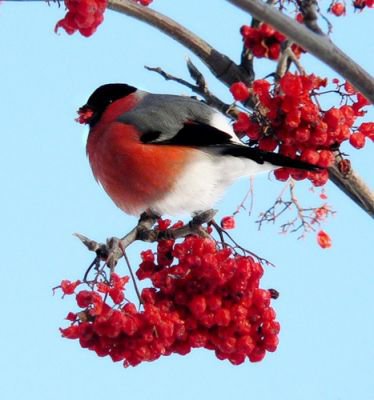 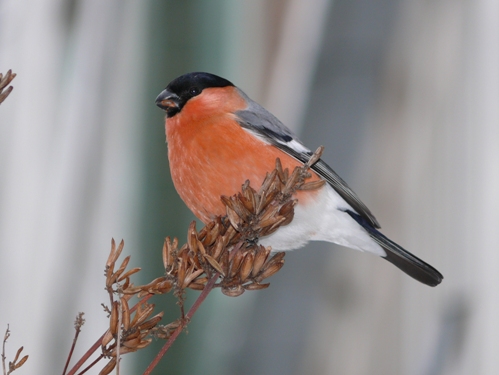 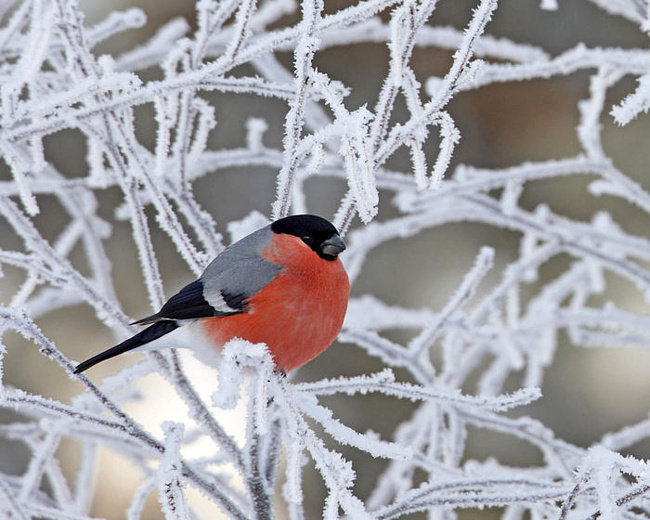 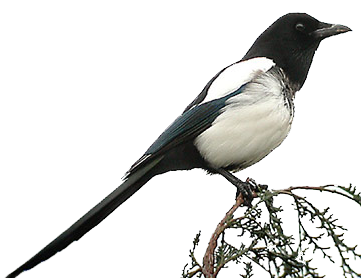 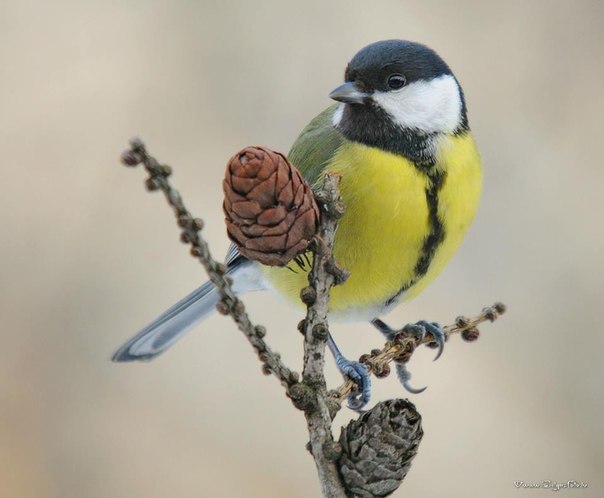 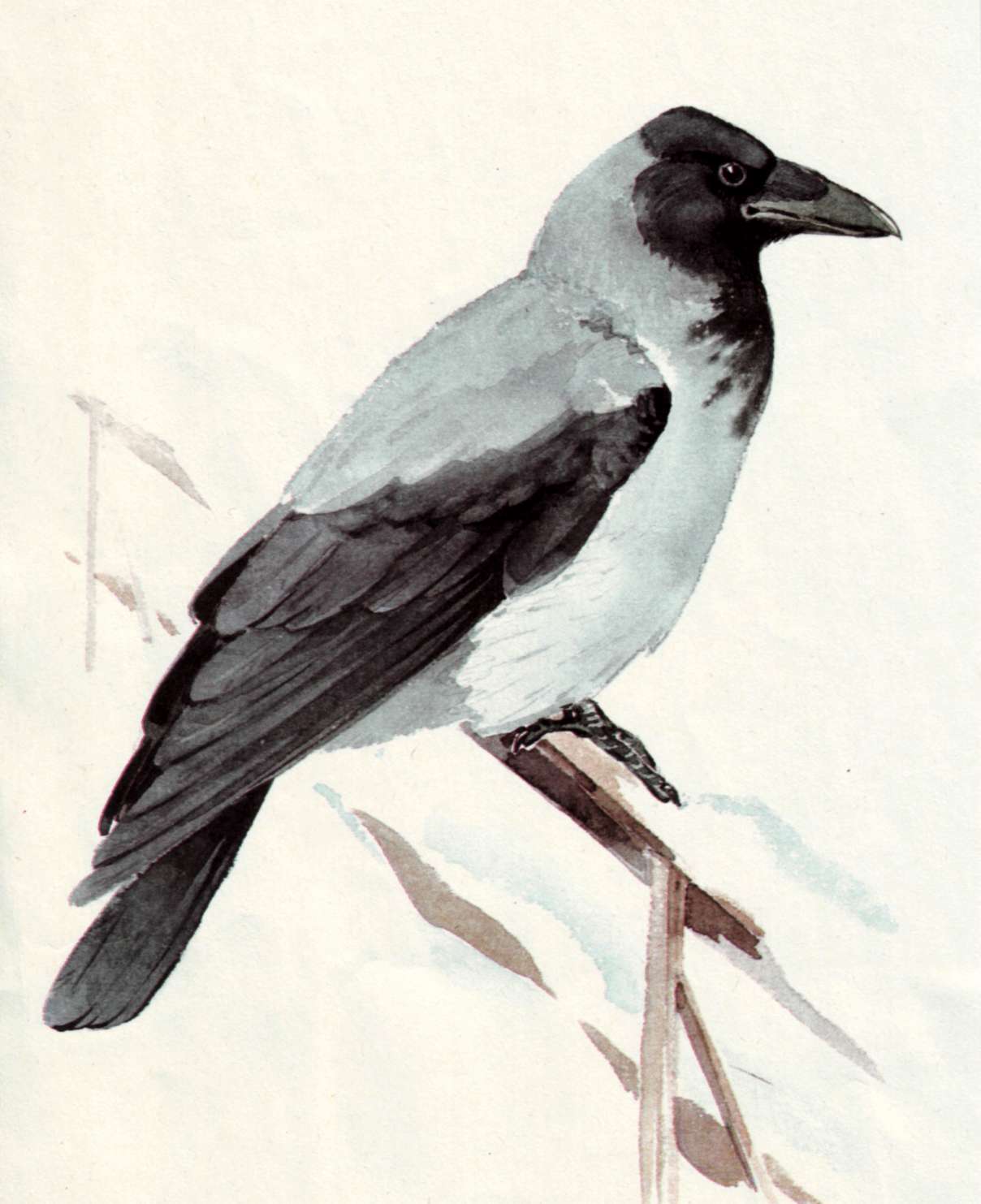 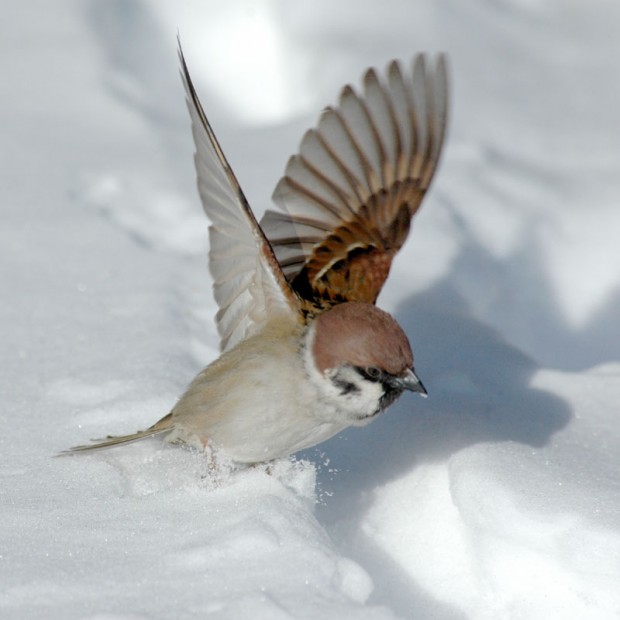 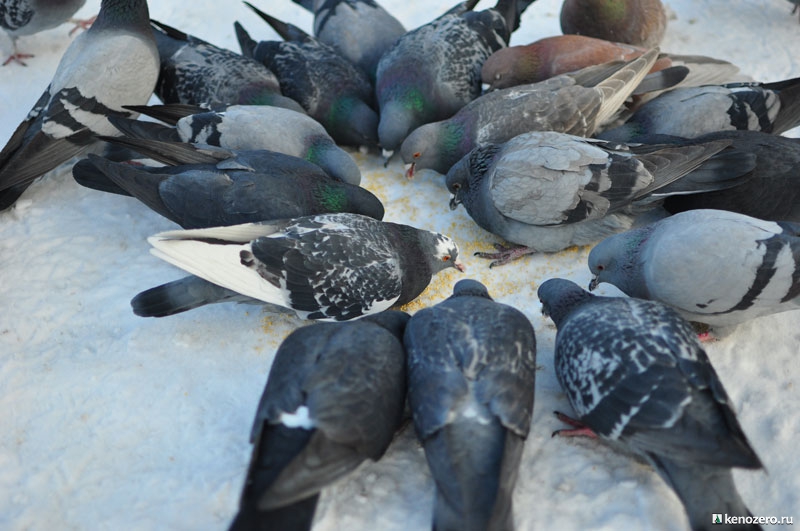 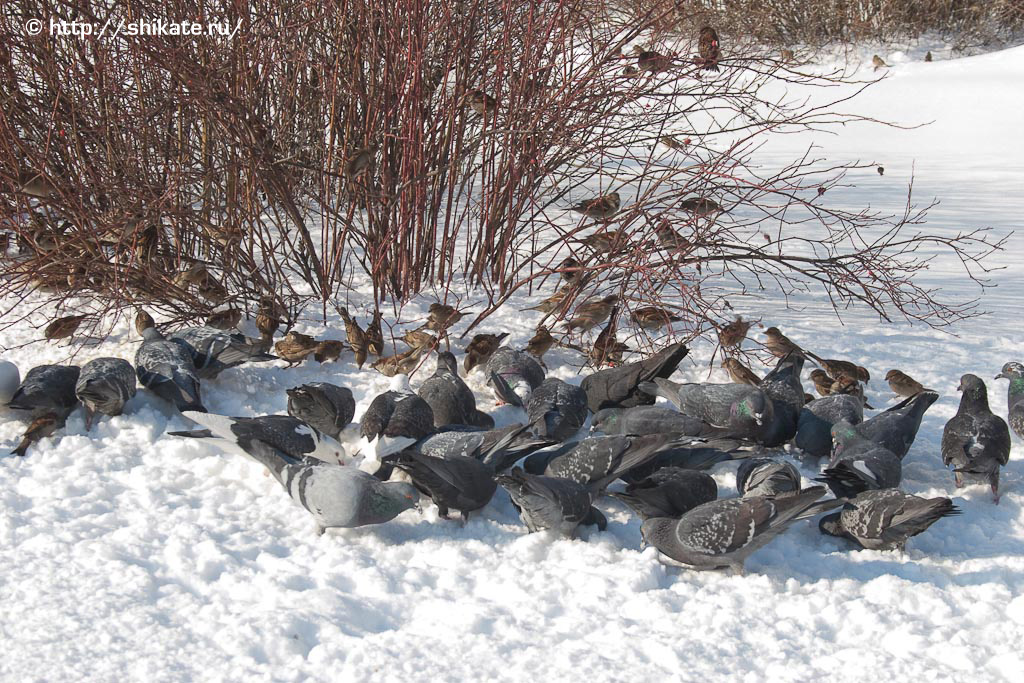 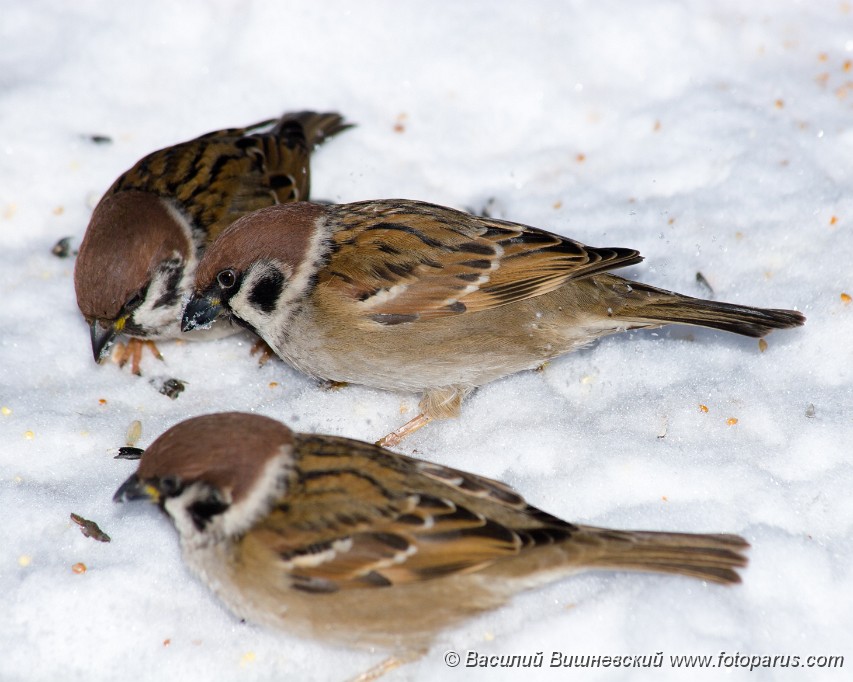 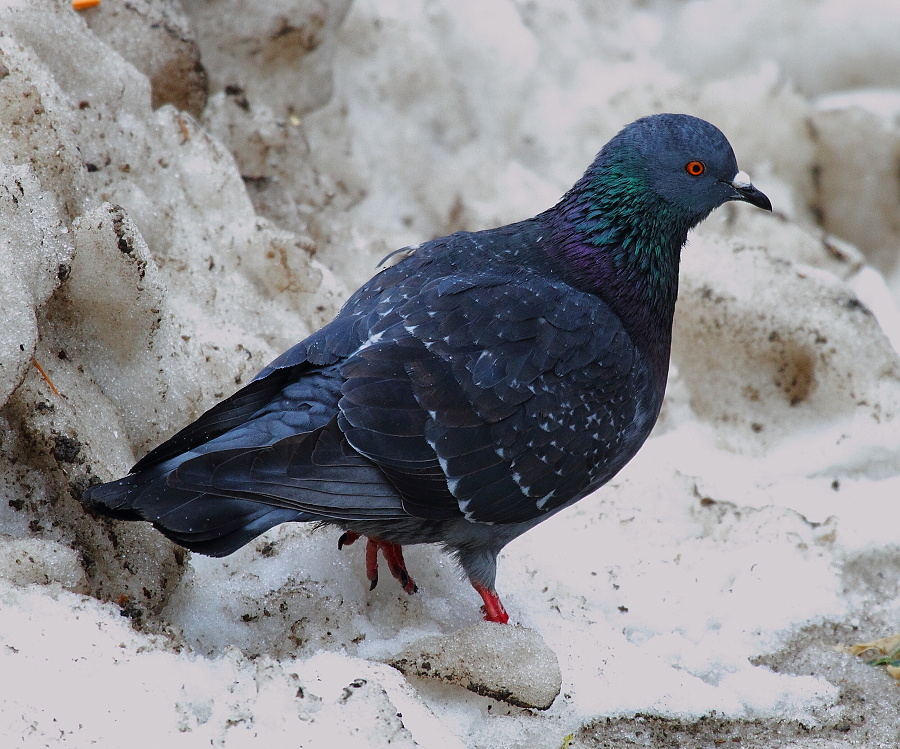 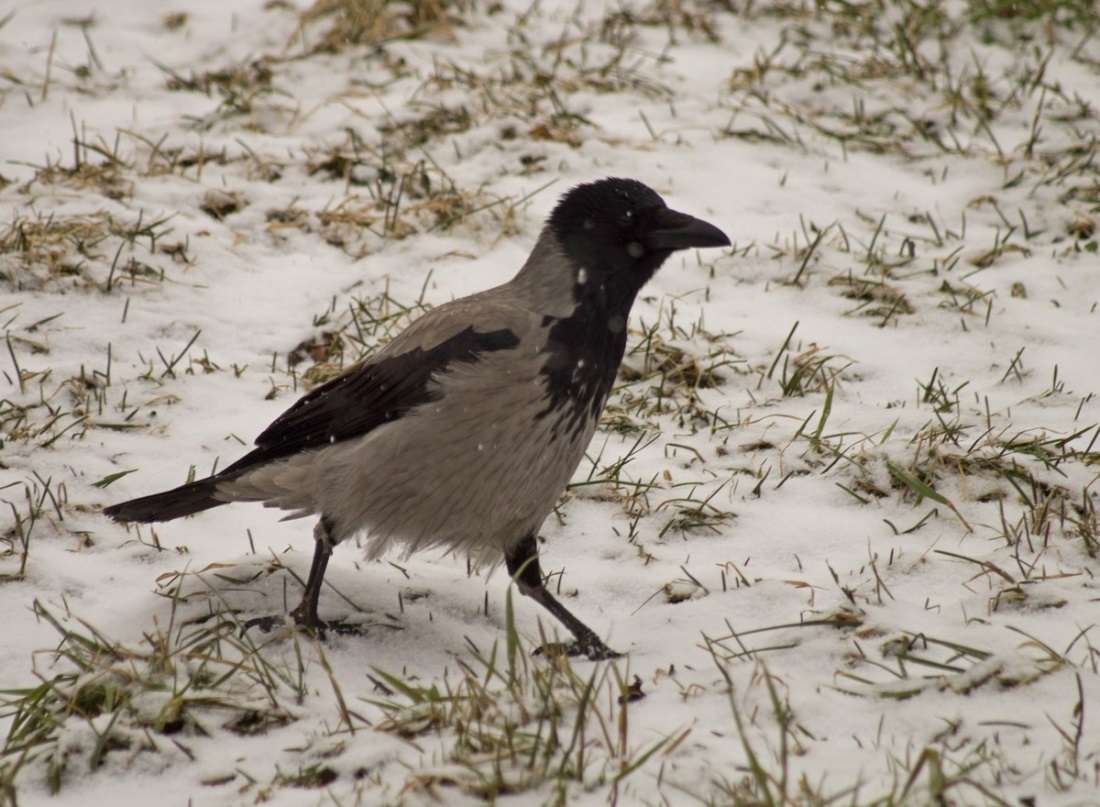 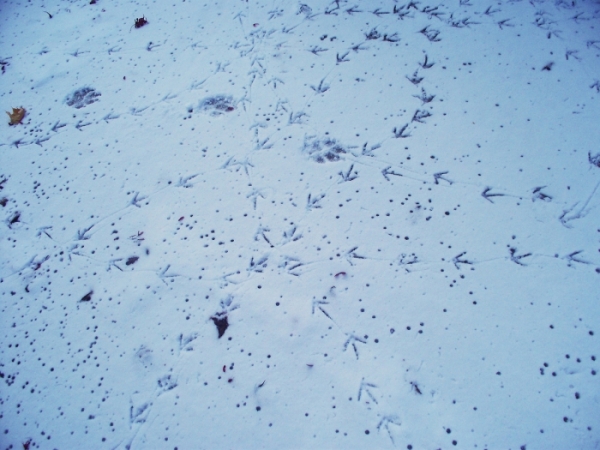 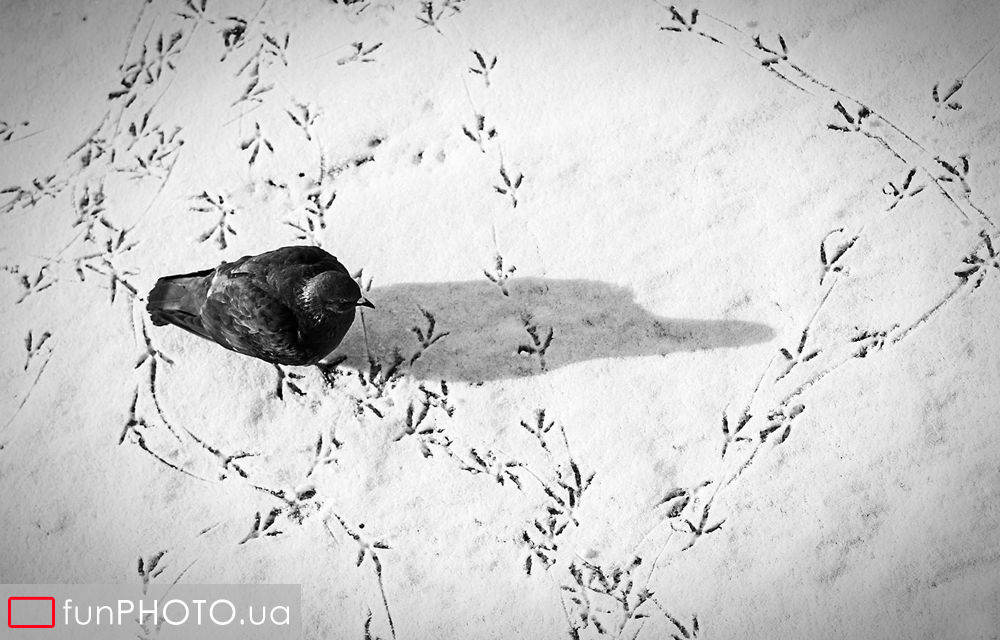 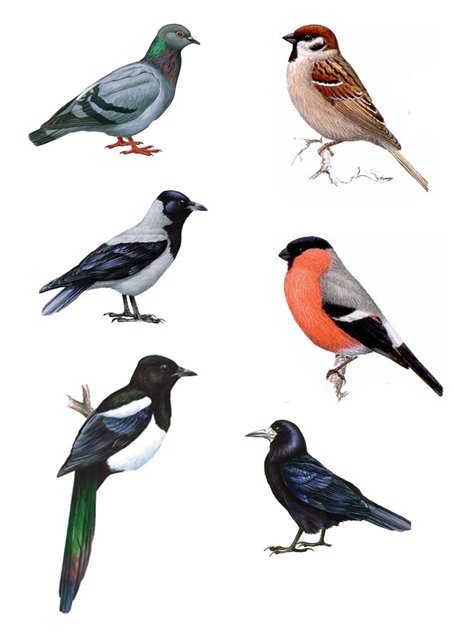 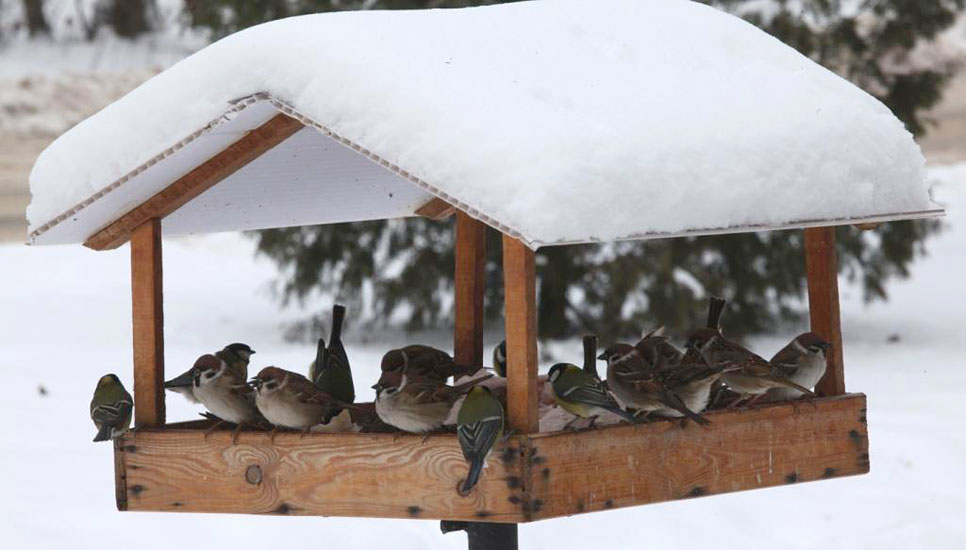